Fiesta i siesta na lekcji języka obcego (nie tylkohiszpańskiego)
Anna Bolaños-Adamiak
Trzepak – centrum podwórkowego życia społecznego
Poziom A1Propozycja ćwiczeń dodatkowych
Alfabet, nauka czytania – uczymy się na imionach i nazwiskach piłkarzy
„Ślub od pierwszego wejrzenia” – poznajemy imiona i ich zdrobnienia, charakterystyczne nazwiska (i ćwiczymy czytanie!) 
Gdzie mieszkasz…? – pokazujemy drogę po hiszpańsku, głośno i wyraźnie 
Jak rozszyfrować hiszpański adres i, o zgrozo, domofon?
Wygląd zewnętrzny 
Nie tylko Velázquez (także Pablo Escobar ;))
Palcem po mapie (miasta, regiony, jedzenie, cechy charakteru, etc)
Comida – przygotowanie imprezy na bazie gazetek z supermarketu
Alfabet, nauka czytania
Xavi Hernández
David Silva
Xabi Alonso
Sergio Ramos
Sergio Busquets
Luis Suárez
Fernando Torres
Fernando Hierro
David Villa
Carlos Alonso Santillana
Luis Aragonés
Iker Casillas
Andrés Iniesta
Ślub od pierwszego wejrzenia
CHICAS
García, Hernández, López, González, Rodríguez, Fernández, Martínez, Sánchez, Pérez, Gómez, Martín, Jiménez, Ruiz ...
Gdzie mieszkasz…?
Avda Mozárabes 3, 2ªC

c/ Flores 2, 3ªA
 
cjón. Mentiras 1, 5ª 2ª
 
ctra. Salamanca 3, 4ª2ª
 
pza Castilla 12, 2ªD
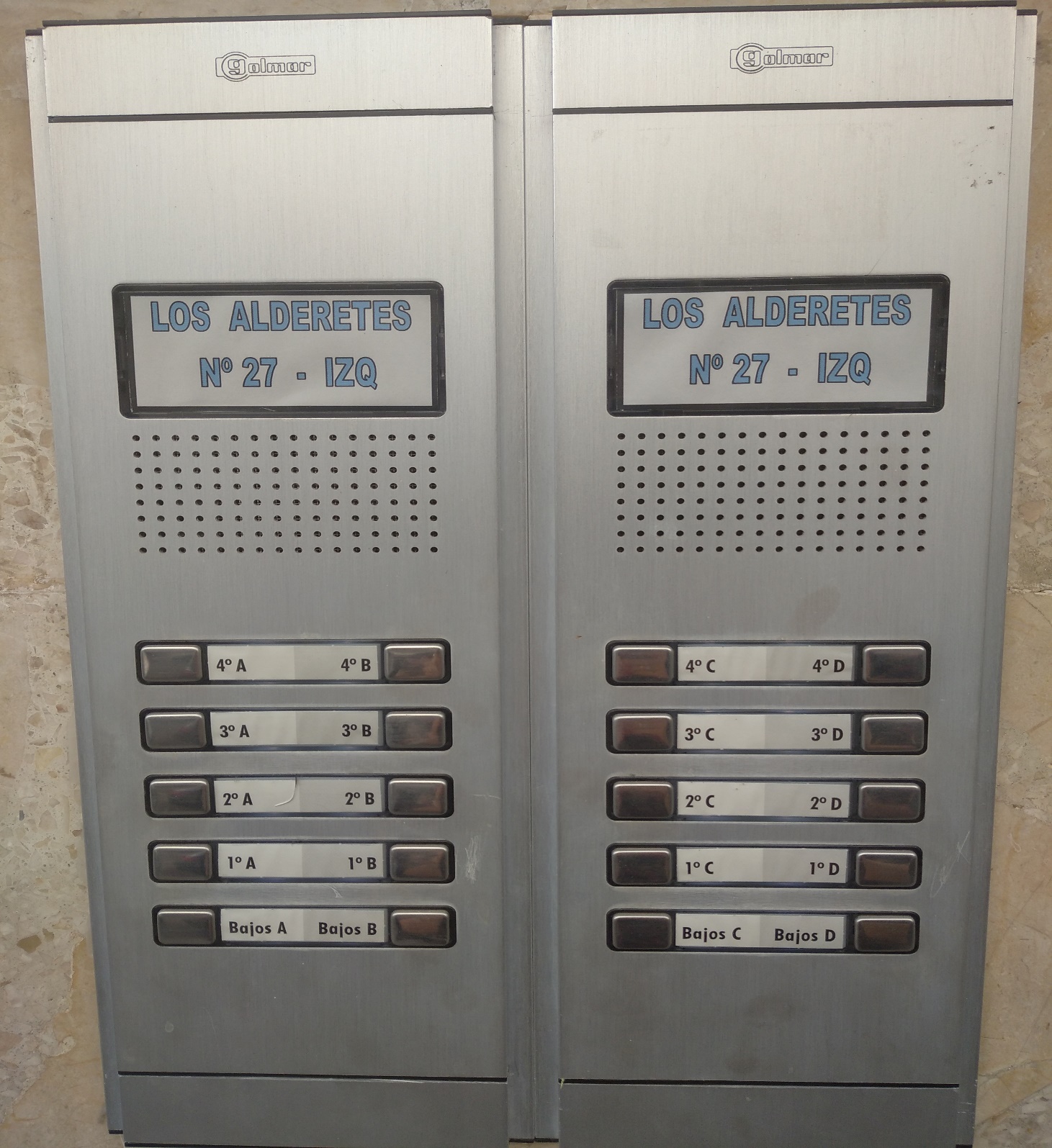 Wygląd zewnętrzny
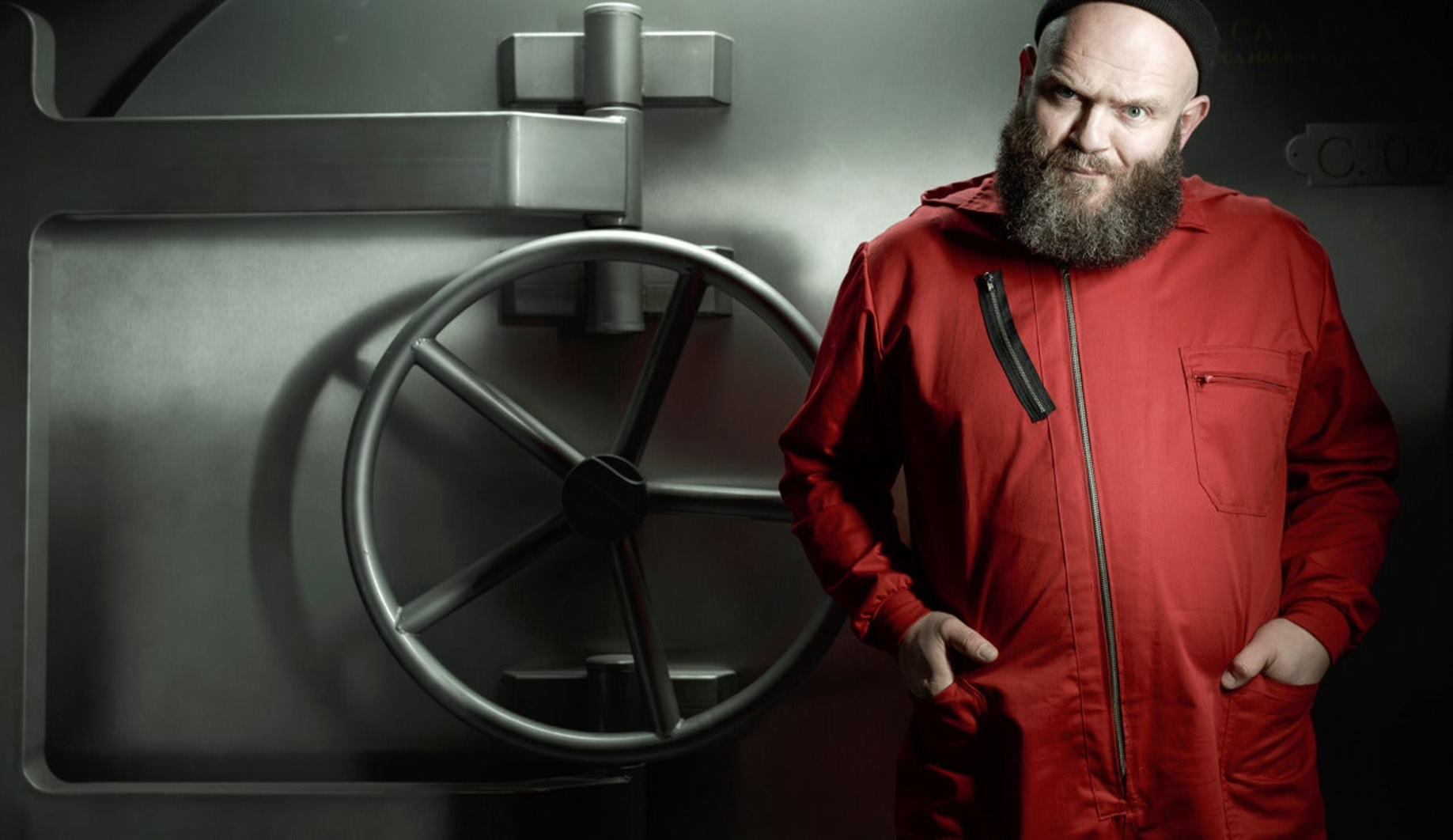 Nie tylko Velázquez (także Pablo Escobar ;))
Palcem po mapie…
Urządzamy fiestę!
Elementy teatru na lekcji - dla każdego coś dobrego 
Przełamujemy opory przed mówieniem w języku obcym
Angażujemy wyobraźnię
Wspomagamy się gestami i mimiką 
Motywacja i zaangażowanie
Współpraca w grupie
Pomoc słabszym
Wszystkie style uczenia się
Wywiad z wampirem
Zdjęcia znanych postaci do połączenia z nazwiskami i/lub notatką na temat danej osoby / research w internecie
Jeden uczeń wciela się w postać, inni zadają pytania na konferencji prasowej
Dialogi odgrywane w parach, reszta klasy zgaduje, kim jest osoba, z którą przeprowadzany jest wywiad
Gotowe odpowiedzi 
Praca pisemna: https://www.panodfrancuskiego.pl/marianna/
Wolność jest najważniejsza! – wywiad z MariannąZ okazji francuskiego Święta Narodowego spotkanie z kobietą, która stała się symbolem. Co powiedziałaby nam Marianna? [Wyimaginowany wywiad]
Ładny czepek!Merci. Dobrze mi w czerwonym. A poza tym, ten czepek to ważny symbol – taki sam nosili niewolnicy, którzy odzyskali wolność w Cesarstwie Rzymskim. Lubię symbole.Trzeba przyznać, że sama nim jesteś?Cóż poradzić? Tak już się stało!Ludzie mówią, że nigdy nie istniałaś.Ludzie mówią różne rzeczy. Dla mnie liczy się moja misja – dawanie nadziei i mówienie o wolności. Trzymam się zasady, którą sprzedała mi kiedyś Marilyn Monroe przy szampanie: nieważne jak o tobie mówią, ważne by mówili?.– i nie przekręcali imienia! Właśnie, dlaczego “Marianna”?Kiedy się urodziłam, najbardziej popularne były dwa imiona: Marie i Anne. Rodzice nie mogli się zdecydować, więc połączyli je w jedno. Może gdybym urodziła się w XXI wieku, miałabym na imię Amelia albo Dżesika?Twoja podobizna widnieje na znaczkach pocztowych, monetach a nawet w oficjalnym logo Francji. W każdym ratuszu stoi też Twoje popiersie. Jak się z tym czujesz?Jak gwiazda! Nie spodziewałam się takiej sławy. W czasie Rewolucji byłam skupiona na zagrzewaniu ludzi do walki i tak naprawdę liczyło się tylko jedno: wolność. Teraz jest mi może łatwiej, bo jestem rozpoznawalna, ale walka jest taka sama.Dlaczego pokazujesz nagie piersi na obrazie Delacroix?Bo jestem za #freethenipple! (śmieje się) Wszyscy mnie zawsze o to pytają! (…)
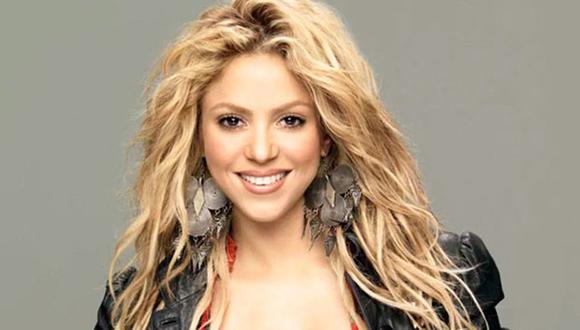 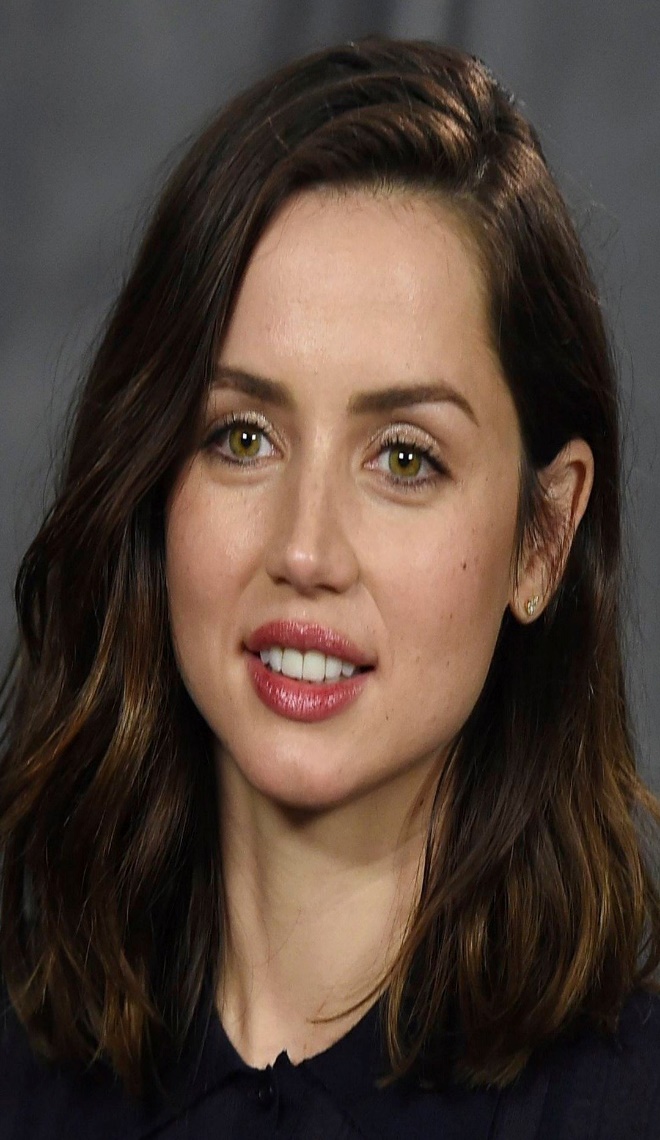 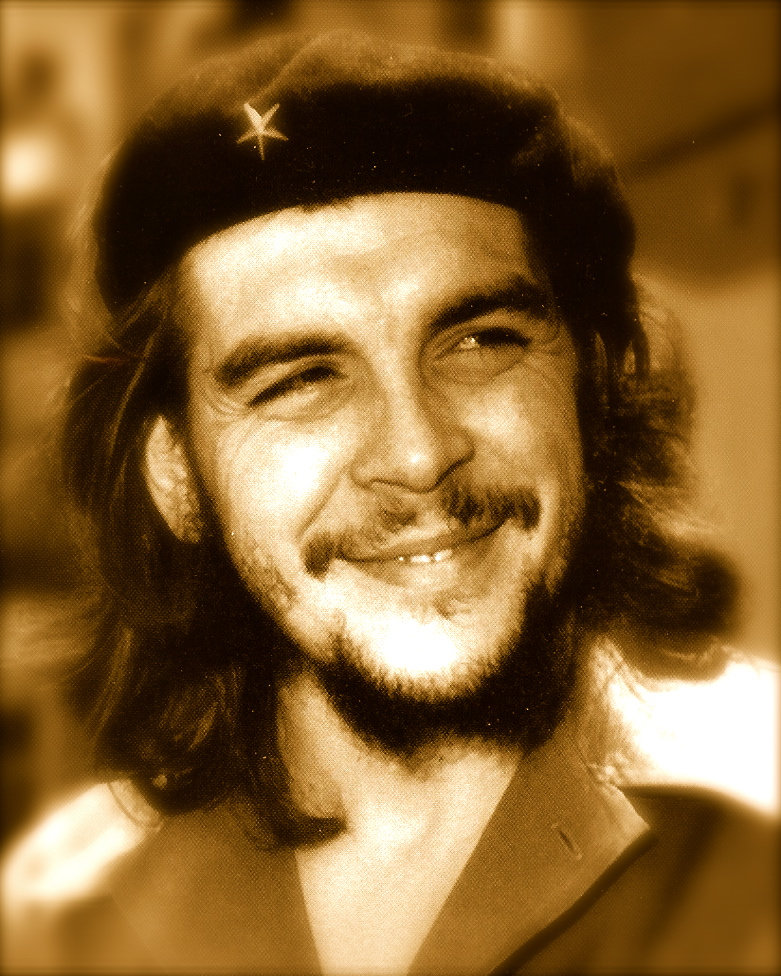 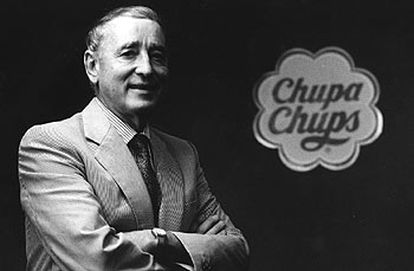 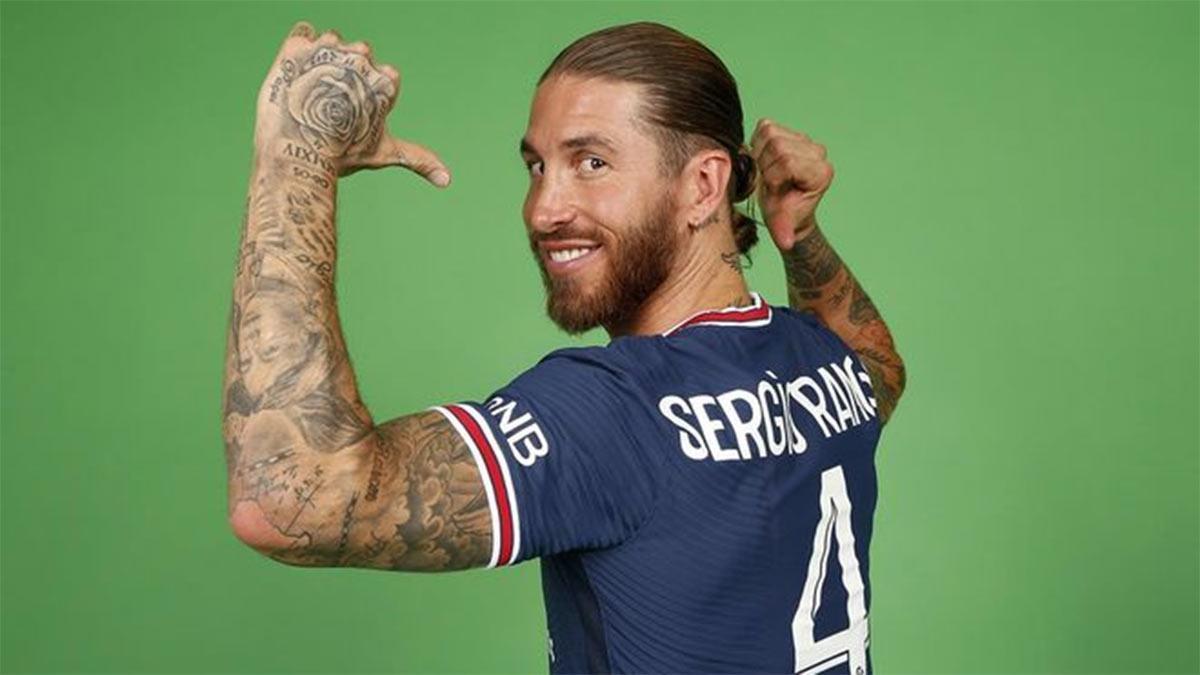 Wywiad z wampirem
Nauczyciel mówi uczniom, że dziś są dziennikarzami i przeprowadzą wywiad z nietuzinkową postacią. 
Nauczyciel pisze na tablicy odpowiedzi, np.:
W sumie to nie wiem
Nienawidzę go/tego.
Chyba będę musiał spróbować.
Nigdy!
Tak naprawdę bardzo często.
Moja matka.	
W zeszłym roku, ale nie było zbyt dobre/dobrze,
Nie, nie sądzę.	
Żaby i węże. 
Odmawiam odpowiedzi na to pytanie. 
Każdy uczeń/para uczniów dostaje karteczkę z imieniem osoby, która udzieliła powyższych odpowiedzi, np.: prezydent Polski/USA, dyrektor szkoły, Święty Mikołaj, szef włoskiej mafii, Czerwony Kapturek, itp. 
Uczniowie tak układają pytania, by pasowały do odpowiedzi danych osób. Odczytują wywiady, reszta klasy musi zgadnąć, kto był ich rozmówcą.
Scenki
A. Jesteś Polakiem na wymianie. Chcesz się napić czarnej herbaty, jak zwykle po południu. Zapytaj, czy możesz. Gdzie jest czajnik? 
B. Jesteś Hiszpanem i gościsz u siebie Polaka. Ten chce się napić herbaty. Martwisz się, że boli go brzuch. Dajesz mu rumianek (nic innego nie masz). Pokazujesz mu, jak podgrzać wodę w mikrofalówce. 
 
A. Jesteś Hiszpanem na wymianie w Polsce, czerwiec. Jest 22:00.  Czas spać (już??? Przecież jest jeszcze jasno! A kolacja???).  Gdzie się spuszcza rolety zewnętrzne? Masz się nakryć tą grubą kołdrą?
B. Jesteś Polakiem, który gości u siebie Hiszpana, czerwiec. Jest 22:00.  Czas spać (bo jutro autobus o 6.30). Kolacja była już o 19, kanapka. W mieszkaniu nie masz rolet, tylko firanki. 

A. Jesteś Polakiem na wymianie. Wstajesz rano (czemu jest tak ciemno w pokoju?). Czas na śniadanie. Prosisz kawę. Dostajesz ciastka/babeczkę. 
B. Jesteś Hiszpanem i gościsz u siebie Polaka. Śniadanie. Jako że młodzież nie pije kawy, proponujesz cola-cao. Dajesz gościowi coś lekkiego do przekąszenia. 

A. Jesteś Polakiem na wycieczce w Hiszpanii. Jest 18:00, chętnie być coś przekąsił, może tortilla lub frytki…?
B. Jesteś kelnerem w hiszpańskim barze. Znowu jakiś turysta chce zjeść frytki, a przecież nie ma kucharza!
Uwaga! Uczeń za burtą!
Wymiana, wymiana… i po wymianie! 
10 rzeczy, które mnie zaskoczyły w Hiszpanii
10 rzeczy, które zaskoczą Hiszpana w Polsce
10 podobieństw
10 różnic
10 cech charakterystycznych
Jak żyć po hiszpańsku? 
Me gusta el taca-taca… Fenomen muzyki regeuetón w krajach hiszpańskojęzycznychhttps://www.youtube.com/watch?v=6iOlB0QLy84
¿Qué hora es?Fenomen telenoweli w krajach hiszpańskojęzycznychhttps://www.youtube.com/watch?v=4cKGyOE_jOI
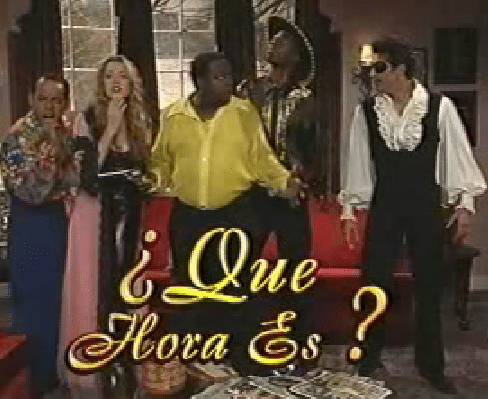 Dziękuję za uwagę!